The Project Demonstration and Documentation
Project Demonstration Requirements
Project Demonstration Marking Matrix
Project Documentation Requirements
Formal Proposal Marking Matrix
1
Project Demonstration Requirements
Book a time for presenting your project
BE AVAILABLE 15 MINUTES BEFORE YOUR TIME SLOT!
Mount your project on a platform, such as a piece of wood or perspex.
Indicate your PROJECT TITLE, NAME, SURNAME, and STUDENT NUMBER clearly on the project – print it and cut it out to ensure a neat finish.  NO PROJECT WILL BE ACCEPTED WITHOUT IS!
Label the different sections of your project, i.e. TRANSMITTER, RECEIVER, CONVEYOR, SENSOR, etc. – again print it and cut it out to ensure a neat finish.
Print a copy of the Project Presentation Marking Matrix.pdf file and fill in your student name and number on the sheet.  Bring this with you for the presentation.
2
Project Demonstration Marking Matrix
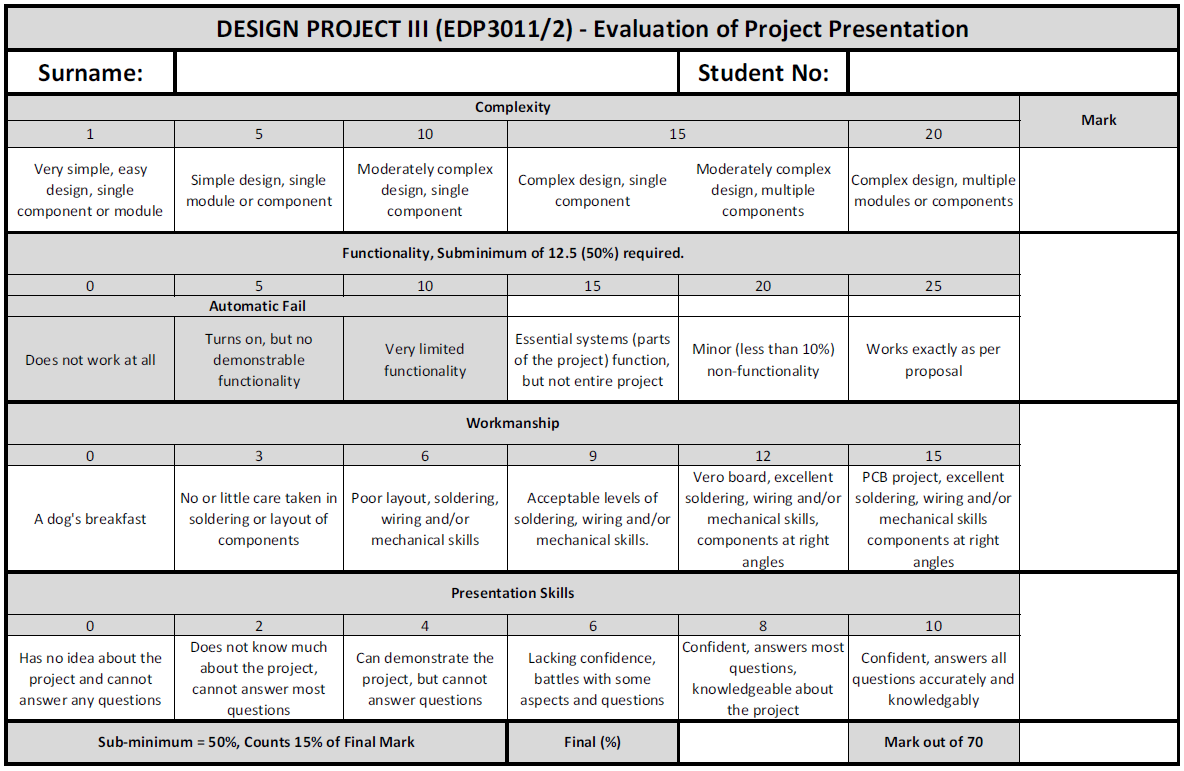 3
Project Documentation Requirements
Create a MS Word document that contains the following:
(see the “Project Documentation Template.doc” file)

The document should be ring-binded or something similar to create a professional look.
Attach a copy of the Project Documentation Marking Matrix.pdf as the SECOND page and fill in your student name and number and NMMU mentor name on the sheet.
Email a copy of this document to your NMMU mentor – make sure the attachment is in the format: 
	surname – student number – Documentation.doc
	e.g. Ferreira - 20102321 - Documentation.doc
4
Project Documentation Marking Matrix
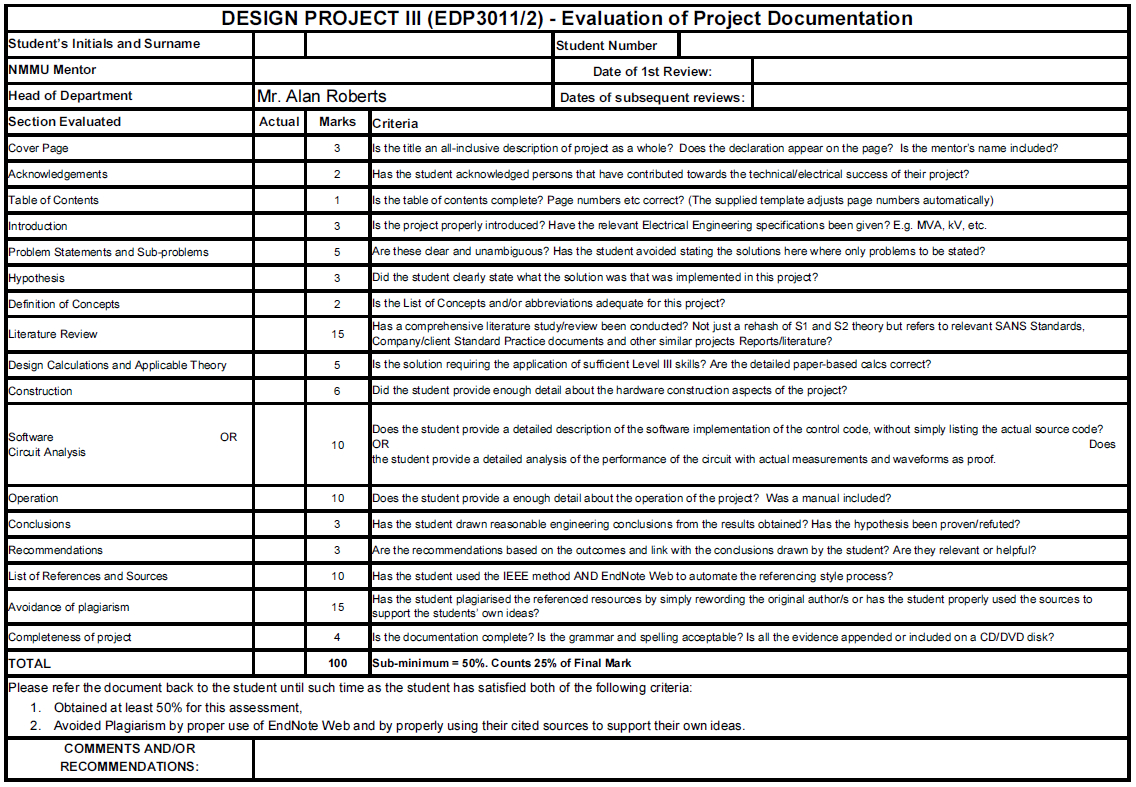 5